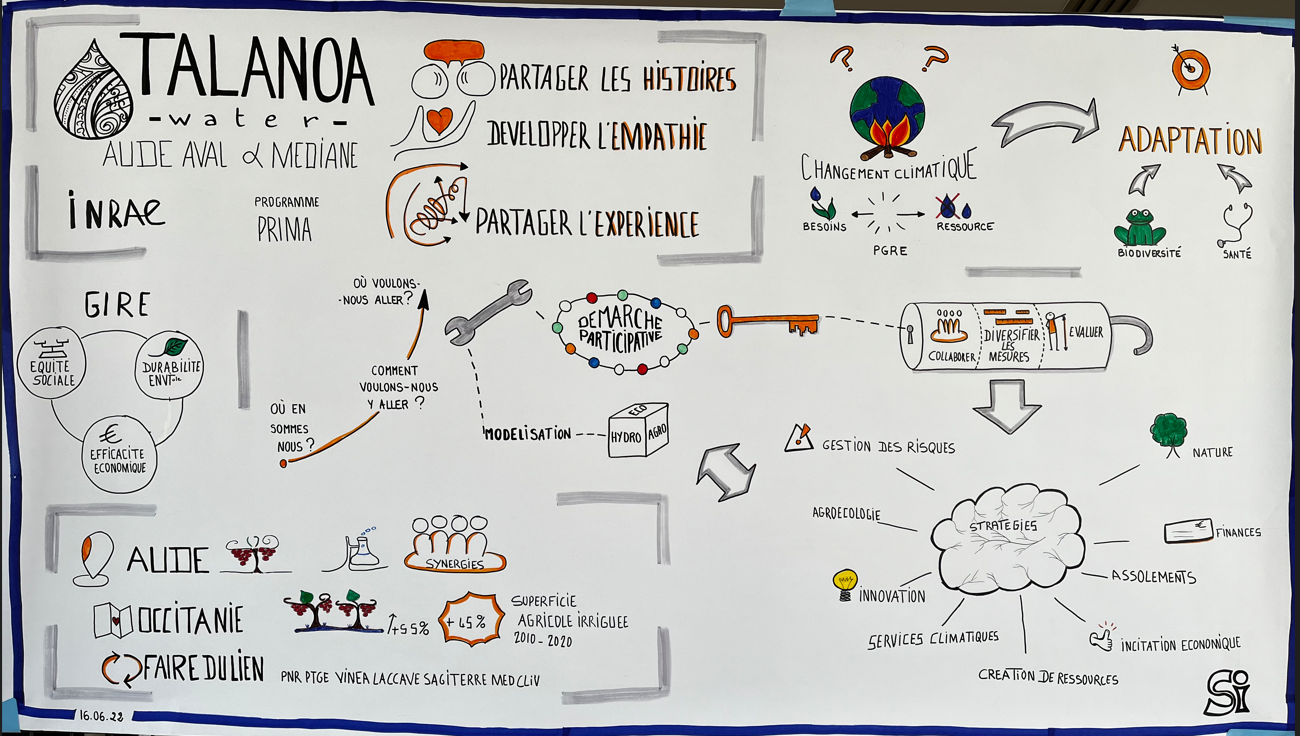 6 pays MED
Atelier IV - StratégiesDialogue pour l’adaptation transformative à la rareté de l’eau face au changement climatique
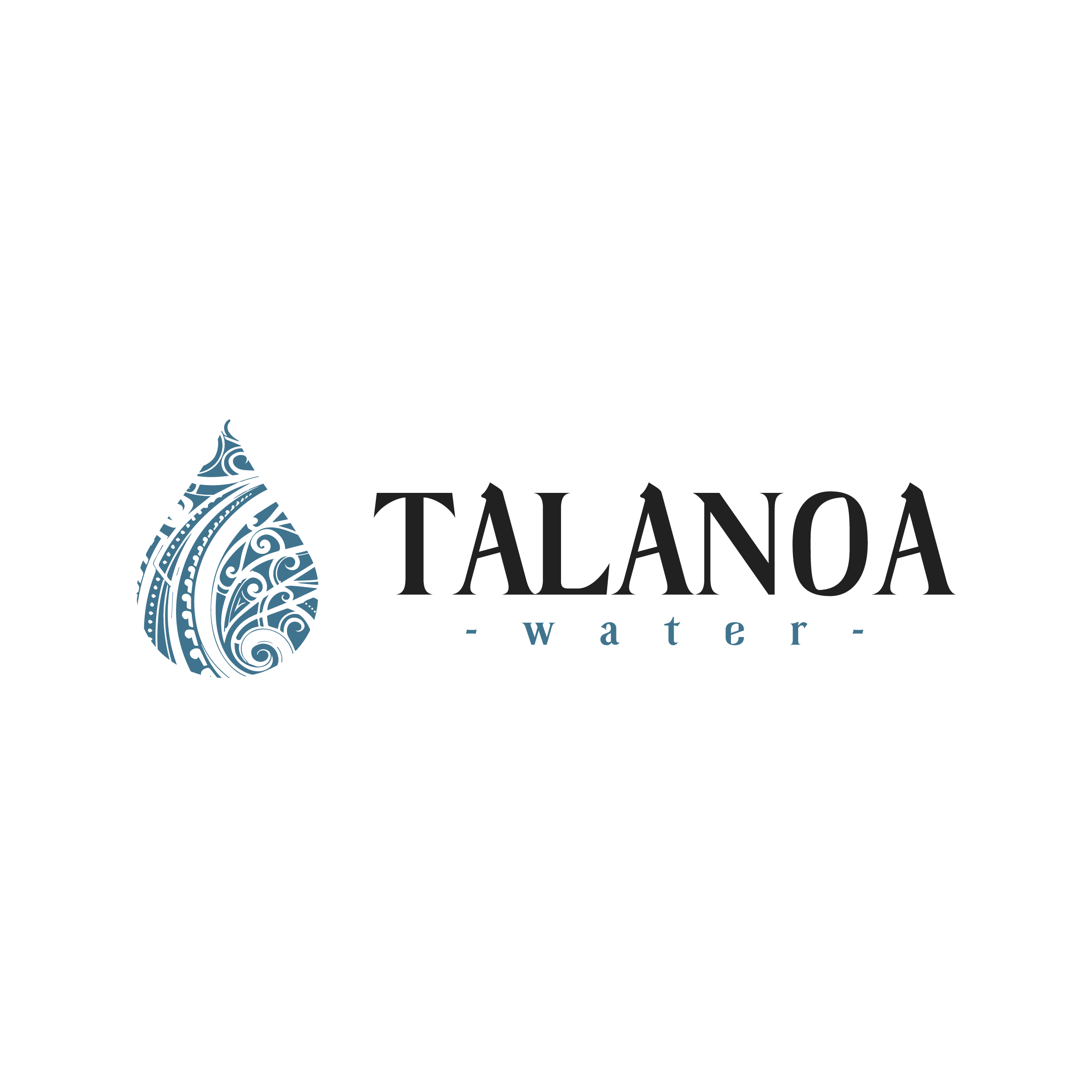 16/01/2025
Enregistrement. Mais on ne diffusera que l’enregistrement présentation (avant les échanges)
Ordre du jour
Accueil & introduction (30 min)
Objectif du webinaire
Retour sur la série d’ateliers et de travaux sur la modélisation en cours
Retour sur la prospective (30 min)
Plénière sur les mesures par domaine (1h)
Partage du travail déjà effectué par sous groupe
Atelier de travail par domaine (1h)
Conclusions & perspectives
Introduction
Tour de table
Objectif du webinaire
Partager les avancées du projet
Avancer sur la définition et caractérisation des mesures par domaine & stratégie
Echanger sur la suite
Rappel du projet TALANOA
Objectif du projet : co-construire et évaluer des stratégies d’adaptation transformative de la gestion de l’eau face au changement climatique







Une question de recherche : Comment construire et contribuer à un écosystème d’innovation territorial pour identifier et engager des changements ?
Un projet d’innovation, un dispositif de recherche – action
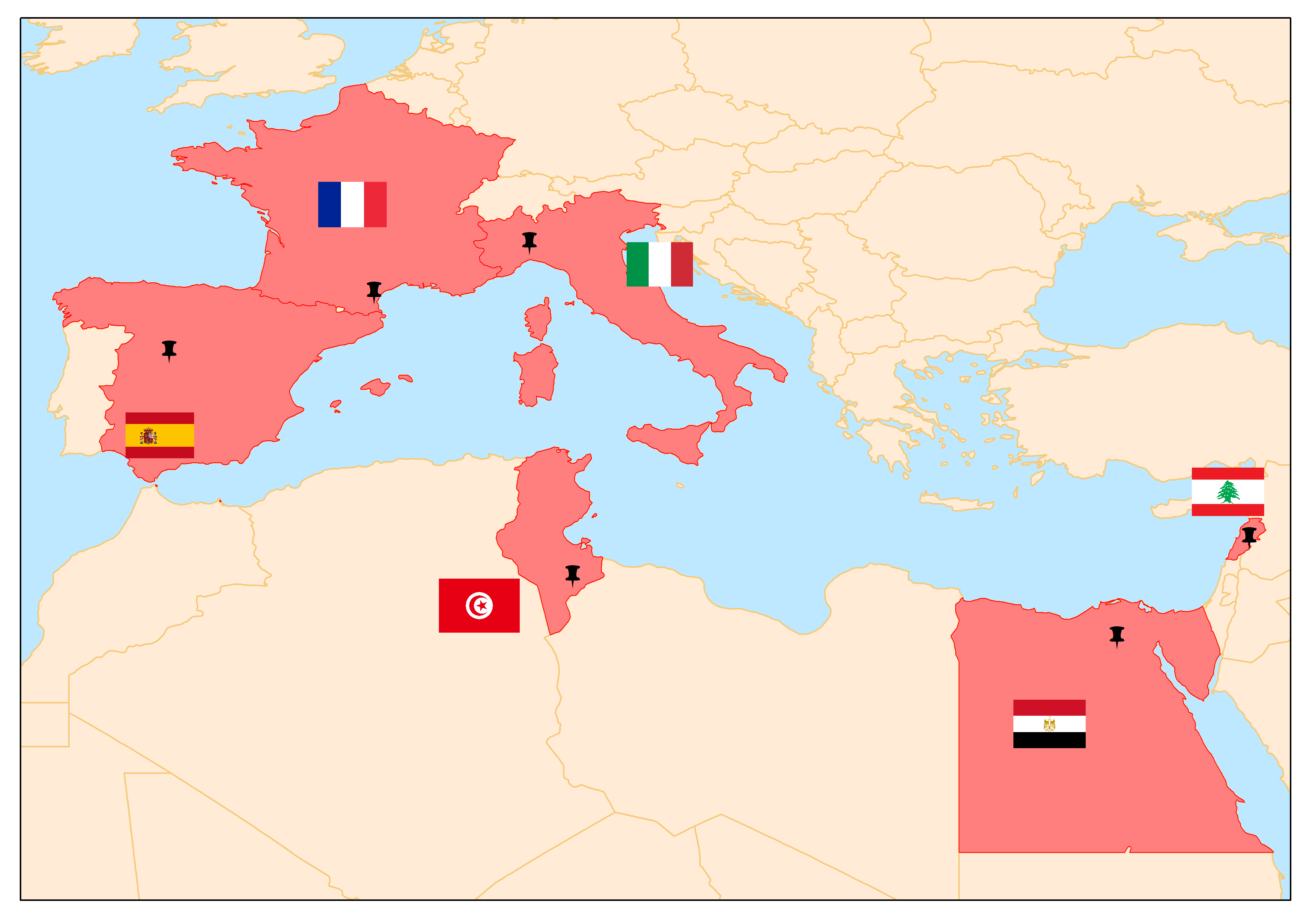 Juin 2021 – juin octobre 2025 (4 ans)
Approche méthodologique
1-Où en sommes-nous ? / 2-Où voulons nous aller ? 
3-Comment y parvenir?
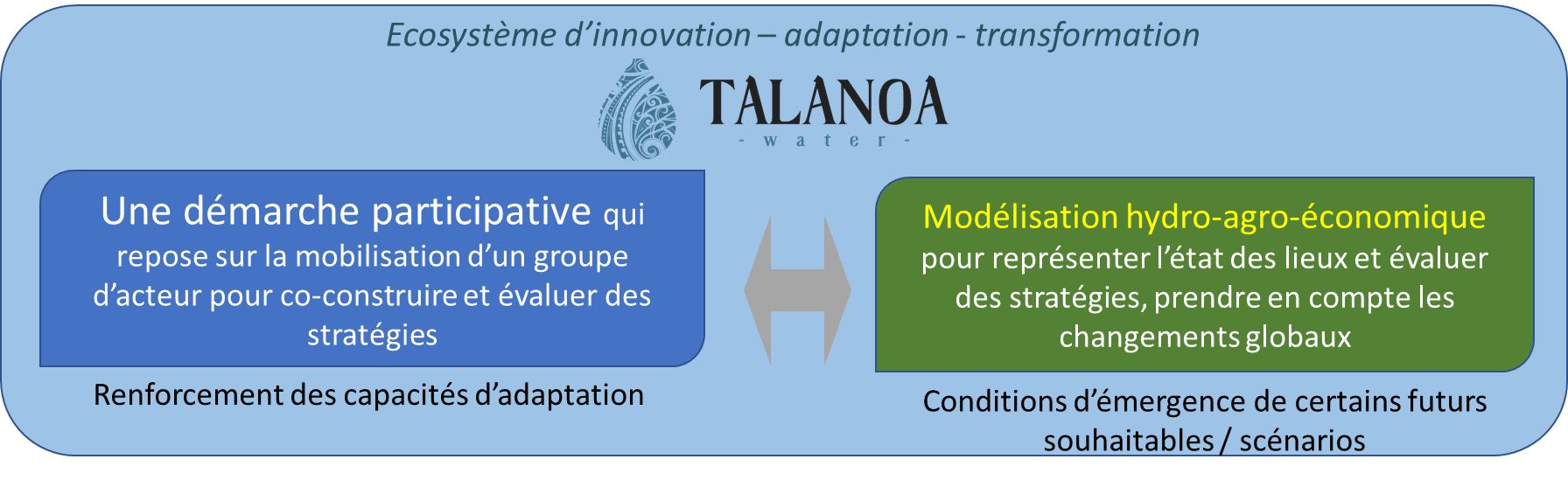 Delivrables produits pour le groupe TALANOA
Synthèse des travaux (disponible mail + site)
Rapport « Données » (novembre 2024)
Note prospective
Fiches modèles avec 2 pages vulgarisées par modèle
Rapport sur les stratégies & simulations
Synthèse globale

Tous les documents sur le site Internet
[Speaker Notes: ( => voir le folder in LAB AUDOIS / DELIVRABLES)]
Programme de la seconde série d’ateliers
Données 
6 novembre matin
Relance du chantier stratégies
8 Novembre 15.30
Ateliers modélisation
HYDRO : 20 novembre 
AGRO : 29 novembre matin
ECO : 16 janvier
MIA : à venir

Atelier Stratégie
Evènement de fin de projet 
(à définir) avec acteurs bassin ou nationaux pour diffuser méthode & résultats
Gouvernance du projet TALANOA – « Lab » français, Audois
>200 acteurs identifiées
GROUPE DE TRAVAIL MULTI-ACTEURS (évolutif)
Un site internet & un groupe Facebook pour garder le contact
Collectivités
Inst. des Eaux de la Montagne Noire
Grand Narbonne
Carcassonne
PNR Narbonnaise
PNR Haut Languedoc
Services de l’État, Agences, EPIC
Agence de l’eau (AERMC)
DRAAF, DREAL
Voie Navigable de France (VNF)
BRGM
SAFER
ARB
Usagers de l’eau (autres qu’agriculteurs)
EDF
Sports d’eau vive
Fédération de pêche
ECCLA (écologie), Aude Clair, etc. 
Chaire Eau & Agriculture de SupAgro
BRL
Agriculteurs & représentants
Coopératives
Vignerons indépendants
Unions et Syndicat d’irrigants
Syndicats viticoles
Interprofessions
Associations (CDA, BioCivam, Maison Paysanne…)
Et bien d’autres : BE, fournisseurs de solutions technologiques, banques, assurances, associations…
4 niveaux/instances
Participation à la démarche pour construire & évaluer des stratégies
*se réuni pour des ateliers par INRAE / Peut proposer des initiatives
Rapporteur du groupe d’acteurs dans le projet européen
Participera aux 2 ateliers
internationaux du projet
COMITÉ DE PILOTAGE
SMMAR
 DDT
 Département de l’Aude
 Union d’Asa de l’Est Aud.
 Prestasa / Union d’Asa
 Chambre d’Agriculture
 PNRNM
 Agence de l’eau RMC
Appui stratégique au projet
* est consulté par INRAE pour avis et décisions sur la démarche et pour des choix qui n’auront pas été tranchés en atelier
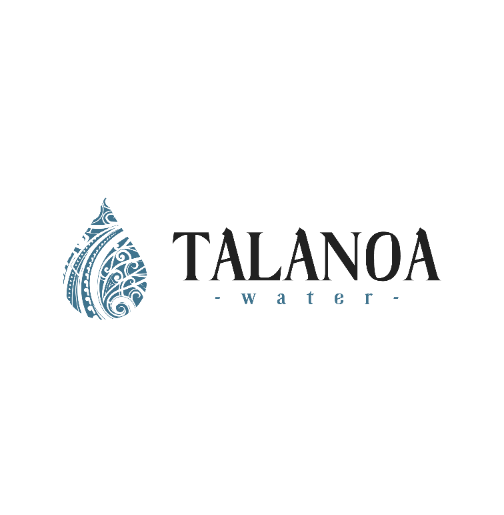 Pilotage opérationnel
*assurer la gestion technique et scientifique du projet
*livrables à produire pour TALANOA
EQUIPE SCIENTIFIQUE & TECHNIQUE
INRAE
High Level Experts Advisory Board
1 expert du BRGM et autres internationaux
~ 10 chercheurs INRAE associés, 
1 Chef de projet à temps pleins (Alexandre ALIX)
1 Thèse en économie (Juliette Le Gallo)
Des stages de master/ingénieur à définir
Animation de la démarche
[Speaker Notes: Je vais vous présenter la gouvernance du projet qui a constitue le socle de ce processus de recherche collaborative, et permet d’illustrer la complexité mais aussi la singularité de ce type de collaboration. 
Je tiens à vous rassurer : il ne vous sera pas demandé de travail en dehors des ateliers. Votre présence aux futurs ateliers est souhaité mais selon les thématiques chacun pourra décider s’il est intéressant/pertinent qu’il vienne.

Nouvelle Mobilisation acteurs
Elus : difficile de les mobiliser sur nos évènements
Représentant de la faune et de la flore
Chasse et pêche (Prud’homie Gruissan)
Associations environnementales (Aude Clair - membre FNE)]
Où en sommes-nous?
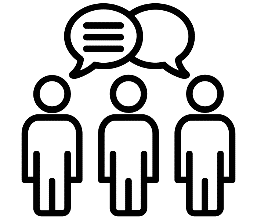 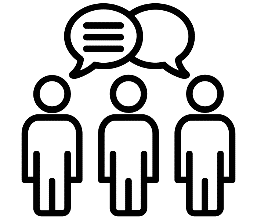 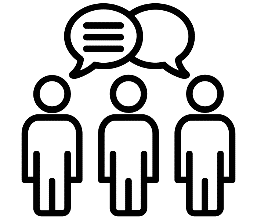 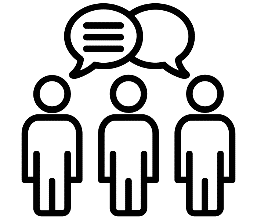 2ème atelier
3ème atelier
Réunion de lancement& 1er atelier
4ème & 5ème atelier
Début du projet
Fin du projet
Examen/co-construction de stratégies
Jeu sérieux
Compréhension des modèles
Présentation des résultats
Identification de stratégies solides
Plan de mise en œuvre de ces stratégies
Présentation de la modélisation
Jeux sérieux
Co-évaluation
Identification des stratégies
Méthodologie
Recherche de données
Recrutement
Identification des parties prenantes
Présenter l'approche
Echanger sur l'état des connaissances
Esquisser les facteurs de changement
Recueillir les attentes/enjeux
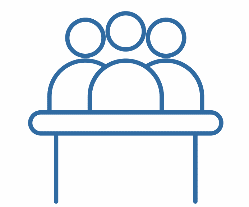 Dec. 22
June 22
July 23
Sept. 23     Oct. 23
Juin 23
Nov. 23
June 25
June 21
Fev. - Mars 23
sept 24
Dec. 24
COPIL
Webinaire = Résultats Stage Diversité des irrgiants
Webinaire data
COPIL 2
Stratégie
COPIL 1
Webinaire de présentation du projet et son avancée
Atelier
Agro-écologie
Entretiens bilatéraux
2ème Atelier International
??
1er Atelier International (Lisbonne)
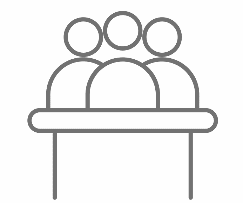 Mission de terrain
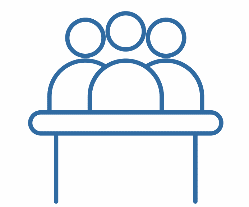 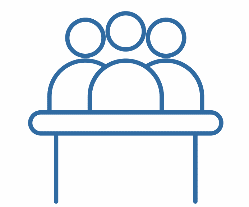 4ème cycle d'ateliers
2ème cycle d'ateliers
3ème cycle d'ateliers
Initiation
1er cycle d'ateliers
Les objectifs
Ils permettent de justifier une stratégie
Atelier II . Ces objectifs avaient été identifiés sur chaque table / SSP
Ecologie / Eau
Minimiser la demande en eau
Développer l’offre en eau
Gestion des paysages et sécurité incendie (minimiser les friches)
Agriculture - Economie
Développement potentiel nourricier / satisfaire la demande alimentaire
Priorité viticole
Priorité culture à fortes valeurs ajoutées
Développer l’agriculture écologique
Conserver les sol
Social - Economie
Solidarité amont/aval
Maintien de l’emploi agricole
Projet partagé (concertation)
Economie publique
Coût/bénéfice pour le territoire ou récupération des coûts, éviter le regret
Adaptation au changement climatique
Adaptation du zonage
4 => 6 zones (+ Aude amont pour l’hydro et + Aude médiane // Haut Minervois)
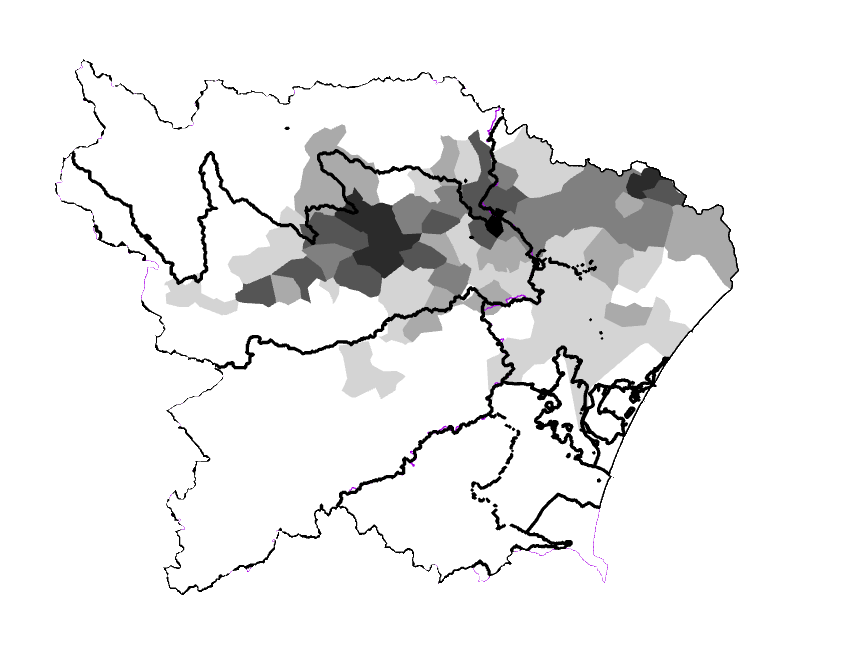 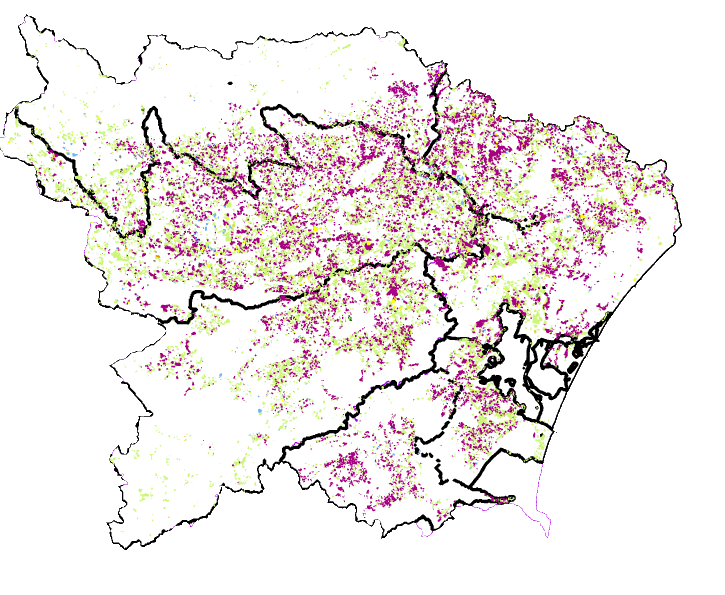 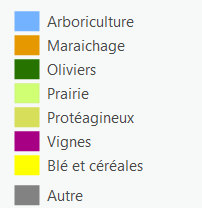 Retour sur le webinaire données
19 participants
Thèmes : zonage, climat, agriculture, ressource en eau, usage de l’eau
Données + rapport sur un google drive – validées (31 déc 2024)
Les participants ont soulevées l’importance des données du besoin en eau des plantes 
longuement discutées 
et les ordres de grandeurs validées par les participants
Une étude de la CA11 sur ce thème, certains éléments partagés pour validation

Reste : un a/r avec les unions d’ASA pour valider les données considérées sur les ASA
Webinaire stratégie
Obj : Relance du chantier stratégie
Présentation de la méthode
18 participants 
Partage d’initiatives 
CODEV du Grand Narbonne sur « Stocker, faire pleuvoir »
Études SMMAR sur optimisation stockage/ressource (à venir)
Partage des personnes/institutions à mobiliser dans les groupes
Echange sur l’implication sur la suite 
formation des groupe
Webinaire 2h / mois max
5 sessions de préparations d’aujourd’hui
7->13 janvier
Entre 5 et 10 participants / groupe
Restitutions aujourd’hui
Les groupes sont bien entendus ouverts
Le modèle intégré
Fin de la saison de croissance
Début de la saison de croissance (mi mars)
Estimation des revenus
Bilan journalier
Calibration
Disponibilité en eau, calculé avec le modèle hydrologique
Demande en eau potable & industrie
hydrol. Model
Incl. module restriction
Modèle économique
Modèle de bilan économique
Ratio journalier de restriction
Calibration de la fonction de production
Demande en eau par BVI
Modèle agronomique SIMETAW
Allocation de la terre, utilsation des terres (cultures, pratiques)
Disponibilité réelle possible d’eau
Modèle Agronomique SIMETAW
Wi
Retour ateliers de modélisation
Atelier modélisation hydrologique
Le 20 novembre 2024 à Narbonne
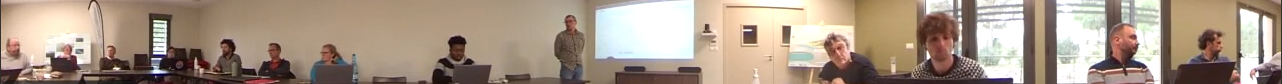 Compte rendu de l’atelier
13 participants
Présentation des données et méthodes utilisées dans le modèle pour le calage sur la période 2000-2020
Présentation des résultats du calage du modèle
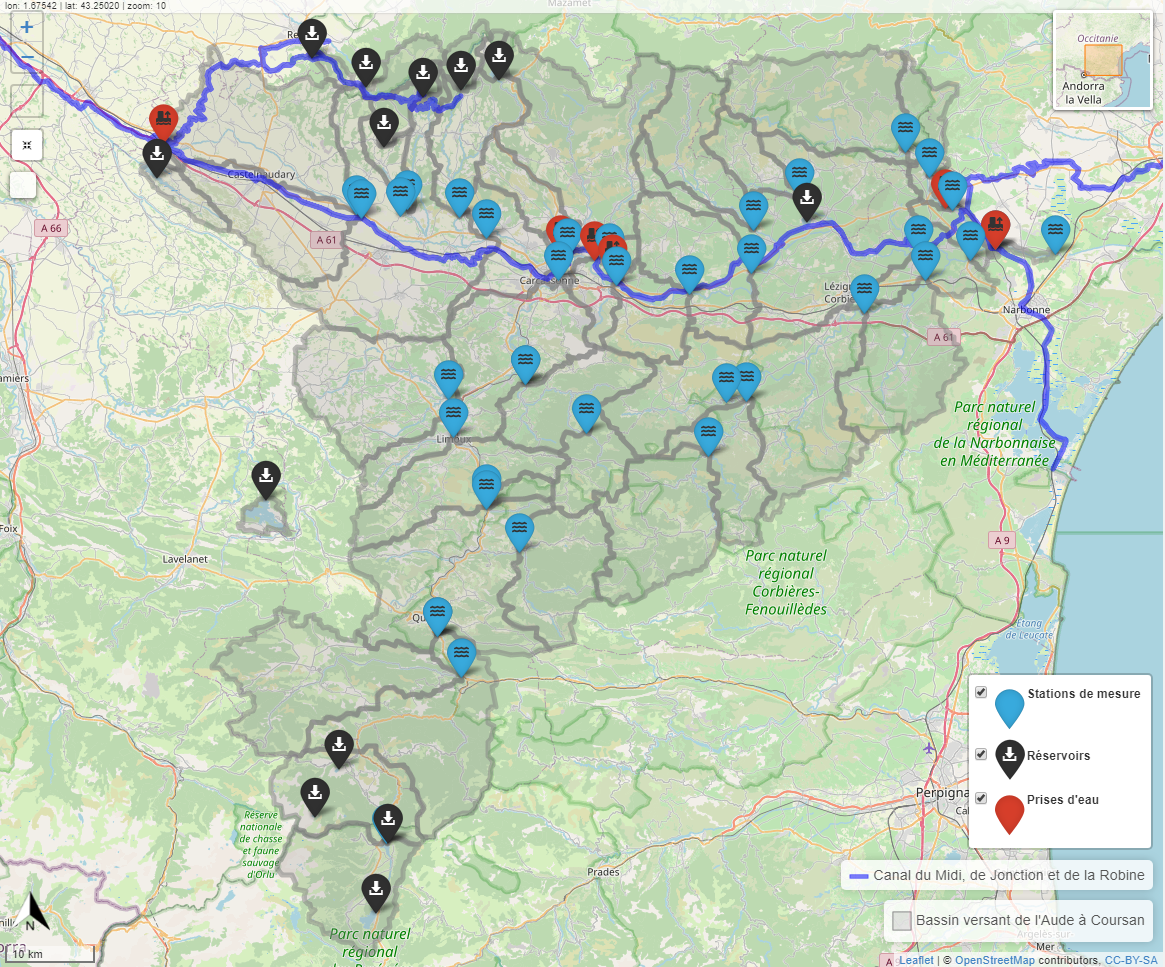 Atelier modélisation hydrologique
Le 20 novembre 2024 à Narbonne
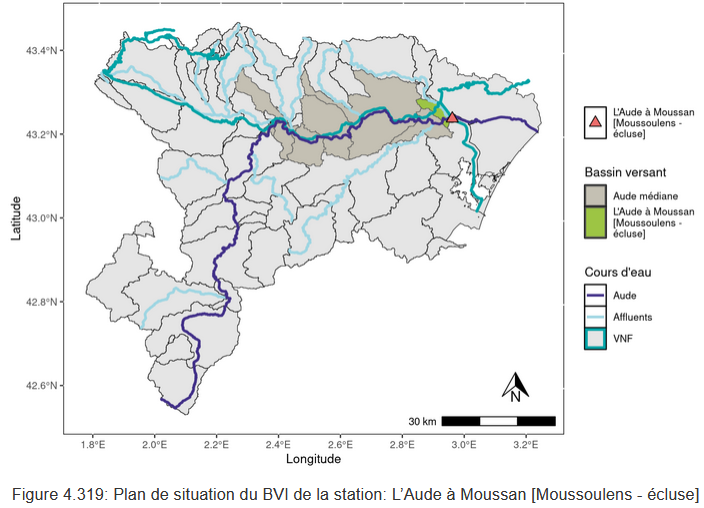 Constats
La fusion des bases de données de prélèvements de l’AERMC et de la DDTM contient trop de double comptes
La modélisation de la gestion du réservoir Montbel pour l’alimentation de Ganguise est trop complexe
Le modèle surestime les débits à l’aval à partir de L ’Aude Médiane avec un écart trop important à l’étiage
Manque d’information concernant le fonctionnement des ouvrages VNF et IEMN
Imprécision sur la temporalité des prélèvements
Des pertes karstiques éventuelles dans l’Aude Médiane
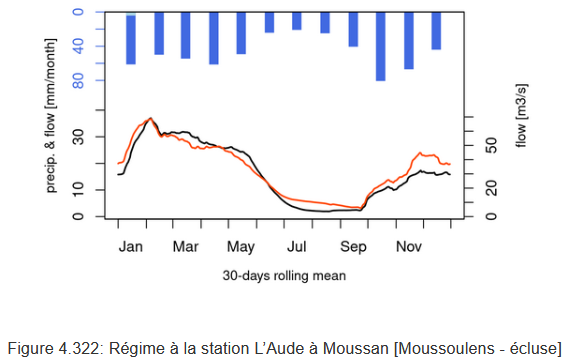 Atelier modélisation hydrologique
Le 20 novembre 2024 à Narbonne
Décisions prises :
Suppression de la prise en compte de la BdD des prélèvements DDTM hormis pour les prélèvements <7000 m3
Suppression du réservoir de Montbel et représentation de l’alimentation de Ganguise à partir d’abaques statistiques
Actions réalisées depuis :
Contact constructif établi avec VNF et récupération des données des ouvrages VNF et IEMN (intégration dans le modèle en cours)
Atelier économique
Ce matin
La plus part des participants à cet après-midi (24)
Présentation du fonctionnement du modèle
Atelier de travail pour identifier les adaptations pour 3 types de domaines
Discussions sur les destinations des surfaces vouées à l’arrachage
Atelier modélisation agronomique
Rapprochement de TALANOA & du PTGE
Echanges avec les équipes du groupement IREED – Eaucéa (plusieurs réunions & mails d’échanges)
Partage de données
Participation au lancement du PTGE (décembre 2024) à Trèbes
Retour sur le travail de prospective
L’action sans but n’a pas de sens et l’anticipation suscite l’action. C’est ainsi que la prospective et la stratégie sont généralement indissociables, d’où l’expression de « prospective stratégique »Godet (2011)
Pourquoi la prospective ?
Finalité :  projeter la demande et l'utilisation de l'eau à l'horizon 2050 en partant de l’évolution des usages, conditionnées par de nombreux facteurs dont la disponibilité des ressources en eau

Objectif: Construire des narratifs et les quantités d’eau associées de trajectoires de développement socio-économiques (SSP) associée aux scénarios climatiques (RCP (GIEC, O’neill et al. 2017)
Aperçu de la démarche conduite dans TALANOA
Première rédaction de 4 scénariosContexte international, économie locale, agriculture, gestion de l’eau
Travaillés en atelier avec le groupe multi-acteurs (Mars 23)
4 tables / SSP : Tour de table, échanges sur cohérence
Essai de quantification en terme d’assolement pour 4 secteurs (partiel) à 2050 (Minervois, Narbonnais, Berre, Corbières)
Réécriture des narratifs pour les 4 scénarios (doc sur le site) (2023)
Quantification à partir du travail en atelier à l’échelle des 4 zones (2024)
Adaptation de la quantification aux 6 zones (2025)
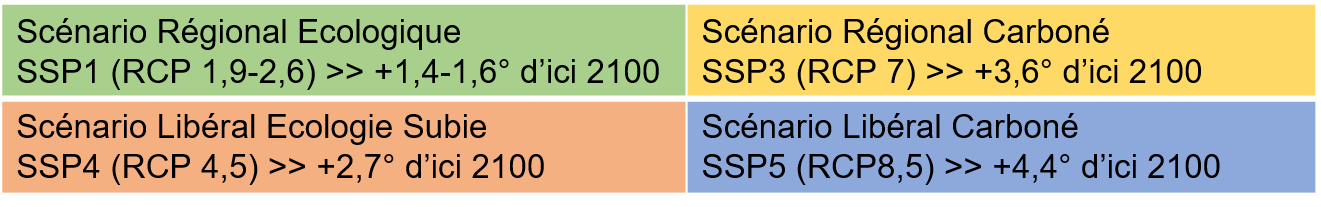 Documents à retrouver sur le site internet
Méthode pour produire 4 scénarios préconstruits
Déclinaison locale des scénarios utilisés par le GIEC : les trajectoires de développement socio-économiques  (ou SSP)
Intérêt : ils sont associés à des niveaux d’émissions GES (les RCP)
S’inscrire dans ceux-ci permet d’utiliser des scénarios climatiques définis dans la modélisation
Ils donnent le contexte mondial

Déclinaison locale avec d’autres travaux de prospective en recherchant la cohérence avec les hypothèses de contexte
Prospective Aude (Dep.) & Grand Narbonne
Clim’Agri
Laccave
[Speaker Notes: Representative Concentration Pathway » en anglais, « Trajectoires représentatives de concentration » en français) sont quatre scénarios de trajectoire du forçage radiatif

Quel besoin ? Quelle forme ?
Sous forme narrative pour comprendre et appréhender la cohérence, sensibiliser, parler à tous : des techniciens, élus, agriculteurs, grand public
Les traduire en indicateurs chiffrés pour pouvoir les modéliser (modèles agro, hydro, économique), estimer l’impact du point de vue bilan ressource-demande
prendre en compte les échéances : 2025,2035, 2050, 2080/100) => dynamic adaptation pathways]
Les trajectoires de développement socio-économiques (SSP) et les RCP (Representative Concentration Pathway)
O’Neill et al. 2017
SSP5 – libéral carboné
SSP3 –  régional carboné
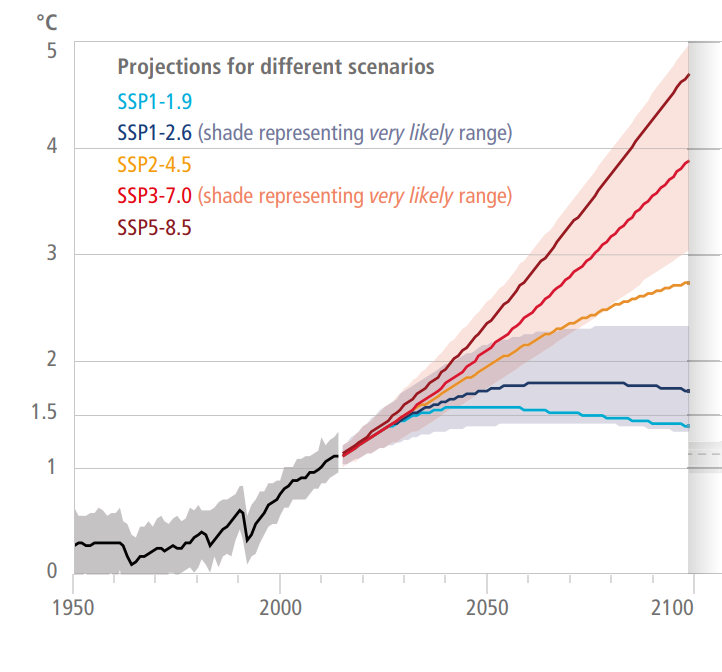 Energie fossile
Enjeu pour l’atténuation croissant
SSP4 –  regional décarboné
SSP1 – régional écologique
Décarbonée
Libéral
Equitable
Enjeu pour l’adaptation croissant
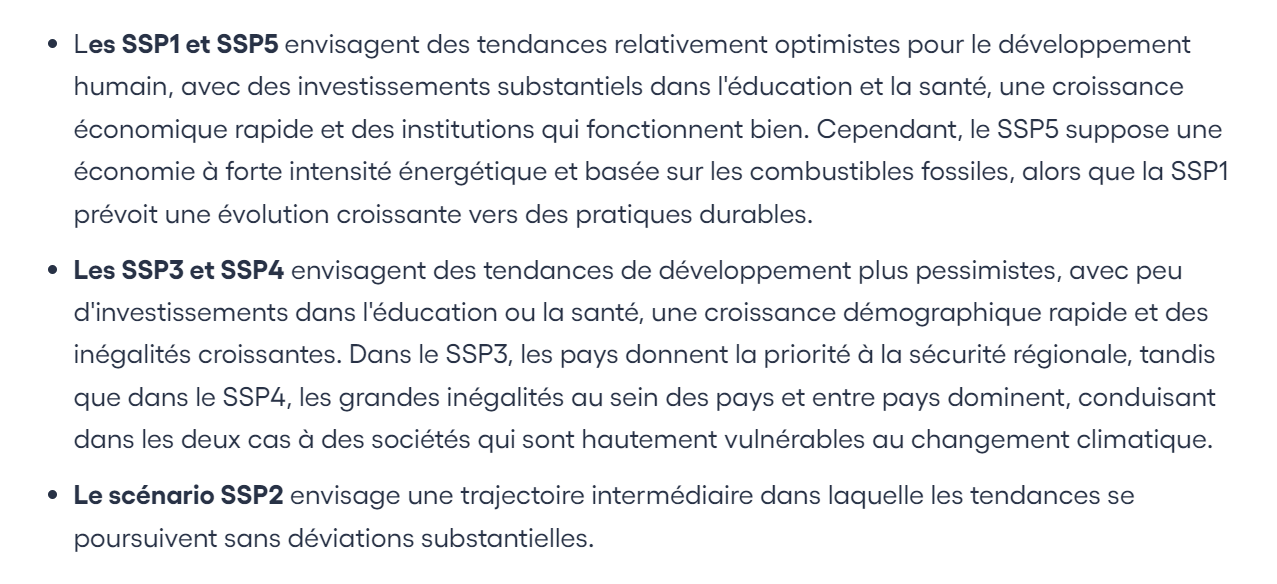 Résumé pour décideur
AR6 – WG2 (GIEC)
[Speaker Notes: Recours aux scénarios utilisés par le GIEC : les trajectoires de développement socio-économiques  (ou SSP)
Intérêt : ils sont associés à des niveaux d’émissions GES (les RCP)
 S’inscrire dans ceux-ci permet d’utiliser des scénarios climatiques définis dans la modélisation
 Ils donnent le contexte mondial

Déclinaison locale avec d’autres travaux de prospective en recherchant la cohérence avec les hypothèses de contexte
Prospective Aude (Dep.) & Grand Narbonne
Clim’Agri
Laccave

**Representative Concentration Pathway » en anglais, « Trajectoires représentatives de concentration » en français) sont quatre scénarios de trajectoire du forçage radiatif

Quel besoin ? Quelle forme ?
Sous forme narrative pour comprendre et appréhender la cohérence, sensibiliser, parler à tous : des techniciens, élus, agriculteurs, grand public
Les traduire en indicateurs chiffrés pour pouvoir les modéliser (modèles agro, hydro, économique), estimer l’impact du point de vue bilan ressource-demande
prendre en compte les échéances : 2025,2035, 2050, 2080/100) => dynamic adaptation pathways]
Pour chaque scénario
Contexte international, économie locale, agriculture, gestion de l’eau
S1 se caractérise par des innovations et des incitations écologiques, notamment en faveur de pratiques agricoles durables, d’énergies renouvelables et de stockage de carbone. L’agriculture s’oriente majoritairement vers l’agroécologie et l’agriculture biologique, confrontée à des coûts croissants mais à une forte demande de produits durables encouragée également par les politiques. La viticulture adopte des innovations pour faire face au changement climatique, mais baisse de ~ 20%.
EAU : La gestion de l’eau exclut le développement de grandes infrastructures et repose sur de petits réservoirs et une production hydroélectrique optimisée et une gouvernance renouvellée
S3 Le territoire attire moins d’habitants mais le tourisme se porte bien. L’économie est essentiellement tournée vers l’activité régionale et portée par les petites et moyennes entreprises. Le secteur agricole reste soutenu localement mais les aides favorisent l’agriculture intensive dans les grandes exploitations entraînant une dégradation importante des sols. La production de vin de mauvaise qualité augmente au détriment des vins de meilleure qualité 
EAU : une surexploitation des ressources en eaux associée à une pollution accrue et à une augmentation des projets de stockage d’eau pour tenter de maintenir l’activité agricole, sécuriser l’approvisionnement en eau potable et lutter contre les incendies de forêt.
S4 se caractérise par une économie peu dynamique, de faibles investissements et peu d’innovations. Le secteur agricole est confronté à des coûts élevés d’intrants et d’énergie. De nombreuses exploitations agricoles ont cessé leur activité et les vignes des zones moins productives sont abandonnées (>-50%). En raison de la paupérisation de la population locale, la demande de production alimentaire à bas coût augmente. La production alimentaire et vinicole est assurée par quelques gros producteurs de la plaine côtière, à côté d'une série de petites exploitations diversifiées qui s'appuient sur des circuits courts mais ont de faibles revenus. 
EAU : Il n'y a pas de grand projet collectif de gestion de l'eau, mais de nombreux aménagements mal contrôlés de stockage individuel et de puits. 
S5 se caractérise par un développement économique à forte intensité de carbone basé sur les combustibles fossiles, avec des améliorations de l'efficacité énergétique mais peu d'efforts pour atténuer le changement climatique. Le secteur agricole est dominé par de grandes entreprises agroalimentaires. Le secteur viticole, affecté par une période d'arrachage et la disparition des caves coopératives, est porté par les négociants internationaux et fait face au changement climatique avec l'utilisation d'une œnologie corrective. 
EAU : Les ressources en eau ont été développées avec de grands projets de développement de l'irrigation facilités par une faible réglementation de l'approvisionnement en eau et des politiques de développement de l'accès.
Les 4 scénarios TALANOA produits
SSP5 – libéral carboné
SSP3 –  regional carboné
Energie fossile
4 scénarios
- 1 diapositive de synthèse
- 1 texte
Enjeu pour l’atténuation croissant
SSP4 –  regional décarboné
SSP1 – régional écologique
Décarbonée
Libéral
Equitable
Enjeu pour l’adaptation croissant
Quantification en surfaces
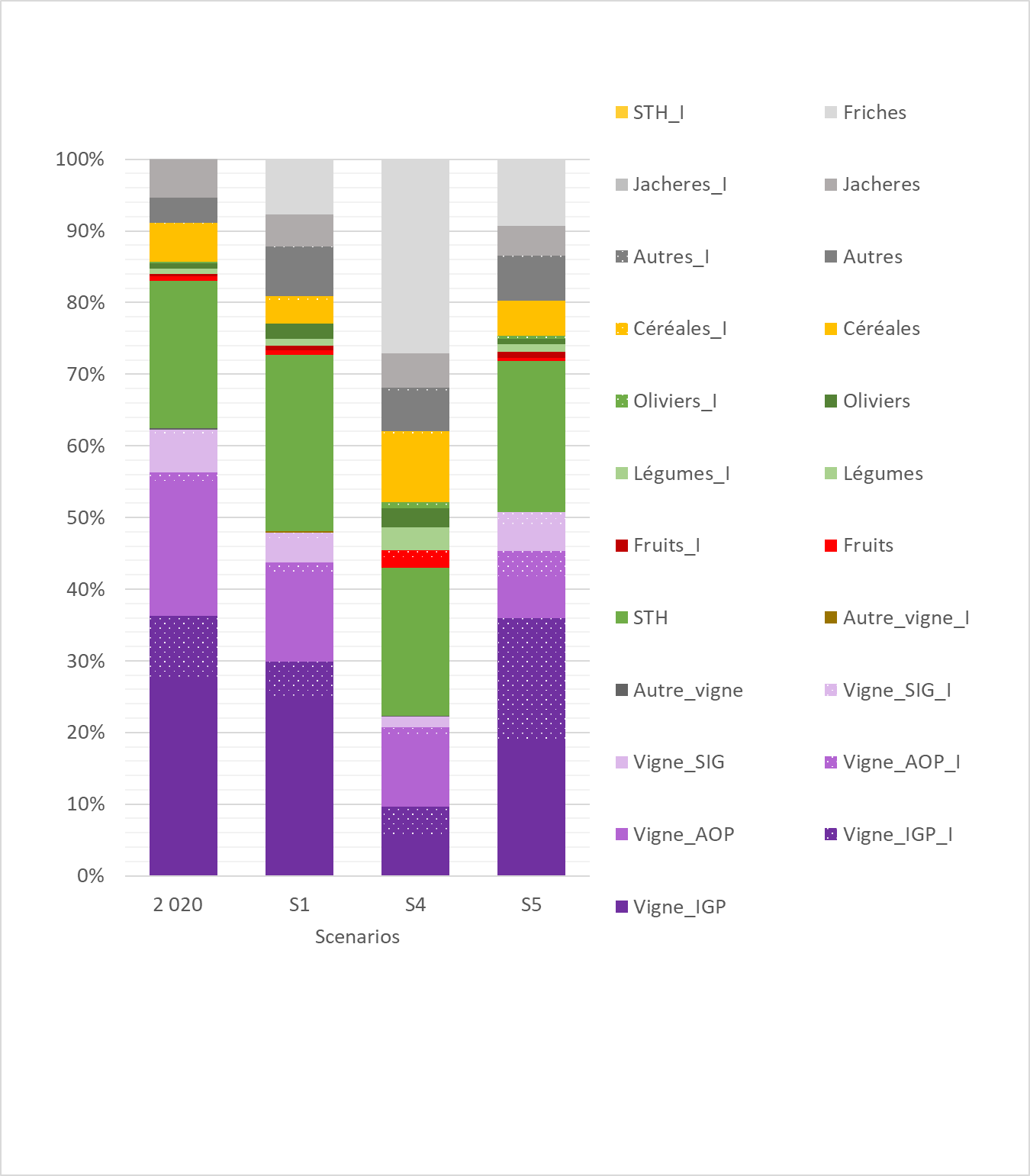 Sur les 5 zones TALANOA
Quantification en demande en eau net des cultures
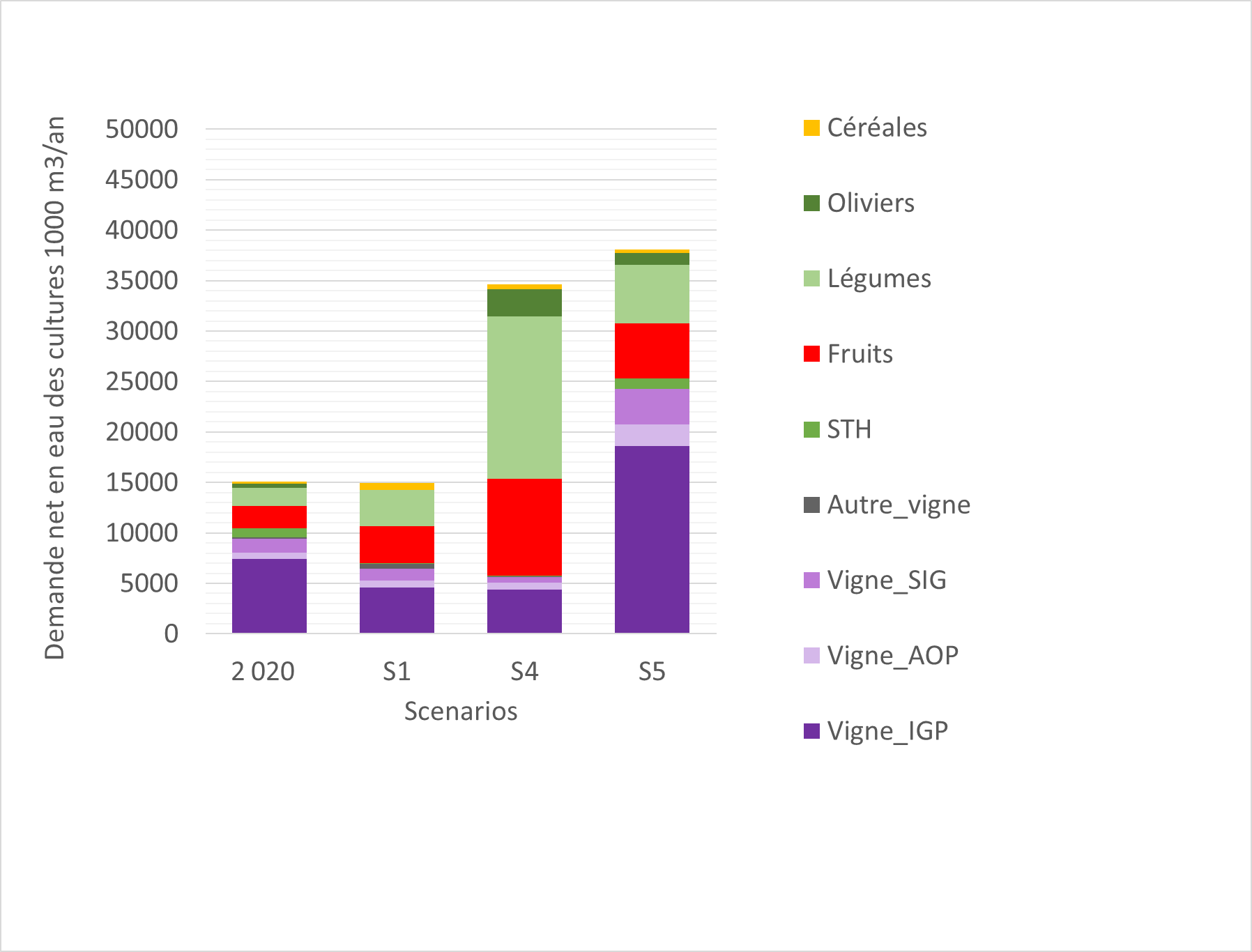 Articulation entre prospective & stratégie & modélisation
Modélisation intégrée  hydro-agro-économique
Surfaces
Demande en eau
Prospective exploratoire
4 scénarios
Agriculture
Contexte
Pratiques
Scénarios Climatiques
(GIEC)
Contexte pour la gestion de l’eau
Plusieurs ensembles de mesures quantifiées, organisées dans le temps
Co-construction de Stratégies
Evaluation par production d’indicateurs
Prochains ateliers
[Speaker Notes: Description des activités du matin]
Articulation : les stratégies et mesures ne sont pas toutes compatibles ou probables selon les scénarios
transformation
Le cadre pour travailler les mesures & stratégies
Rappel du cadre pour travailler les mesures
Les objectifs permettent de justifier une stratégie
3 niveaux 
Les mesures (techniques ou plus institutionnelles)
Les stratégies : un ensemble cohérent de mesures qui permet de réaliser un objectif
Un plan ou programme : un ensemble de stratégies combinant des types de mesures très différentes OU une trajectoire d’adaptation : si on rajoute un volet dynamique (CT => LT)
transformation
Création de ressource
Optimisation système
Agro-écologie & dev. agricole
Temps / Niveau de contrainte sur l’adéquation ressource-demande
Temps / Niveau de contrainte sur l’adéquation ressource-demande
Où en sommes nous sur les mesures ?
Travail depuis le début du projet 
Obj de cette nouvelle phase : Décrire concrètement, dimensionner les mesures pour pouvoir les inclure et les modéliser
Méthode de travail proposée
Vous mettre à contribution, car vous êtes beaucoup mieux placés pour savoir ce que vous voulez porter comme stratégie et les soumettre à réflexion et modélisation dans TALANOA
Identifier des personnes intéressées/compétentes par domaine
Elaborer une liste de mesures qui pourront être combinées en stratégie 
Les décrire pour permettre leur évaluation
Identifier les domaines d’impact & renseigner et sourcer les hypothèses 
6.    Simulation des strategies avec le modèle intégré TALANOA
Evaluation multi-critères par les acteurs (atelier 25)
Construction / integration dans des trajectoires d’adaptations
Concrètement
Un modèle de fiche pour guider le travail et collecter les informations
Sélectionner l’ensemble des mesures concrètes à mobiliser pour cette stratégie ainsi que les instruments & mesures d’accompagnement
Les décrire
=> (en webinaire de préparation)

Dimensionner ces mesures : e.g. nb d’exploitations, surfaces, localisations
Qui pourrait porter cette stratégie et avec quels partenaires ?
Comment les articuler dans le temps CT, MT, LT ? Y a-t-il des mesures qui doivent précéder d’autres
Identifier les domaines d’impact
Ordre de grandeur de coût de la mesure
[Speaker Notes: On laisse de coté :3-  questions
Voir quelles questions ? 
Est-ce que cette mesure est prioritaire ? Oui / Non / Je ne sais pas
Est-elle acceptable ? [0 ; 10]
Sa mise en place est-elle faisable/réalisable ? [0 ; 10]
Son potentiel d’efficacité à résoundre le déséquilibre ressource/demande
Est-ce que je pourrais m’engager personnellement dans la défense de cette mesure]
Rappel du cadre proposé sur les mesures & stratégies
Exemple de combinaison de mesure en stratégie
Mesures d’accompagnement 
Connaissance, formation, réseaux
Effet direct sur le système (demande/ ressource)
Effet sur l’adoption de mesures
Mesures techniques
Efficacité du système 
(infra, réseaux)

Sobriété & effiacité 
Variétés tolérantes
Mesures de retention ou réseaux
Pratiques agricoles
Instruments 
Politiques publiques & marchés
Hypothèses
Diversification
Reconception & évitement (cultures pluviales)
l’articulation de mesures en stratégie, de la cohérence des mesures entre elles, l’articulation dans le temps
Trajectoires de politiques publiques identifiées grâce au jeu sérieux
Après-midi de l’atelier III : 3 tables => 3 trajectoires
Faible investissement public : politiques de restrictions 
Restrictions d'abord limitées à la vigne puis généralisées à toutes les cultures 
Pas d'encouragement de mesures d'adaptations spécifiques. 
Peu de mesures agro-écologiques 
Une trajectoire mixte 
Qui repose à court terme sur des subventions à l’arrache des vignes irriguées, des restrictions et du stockage
À partir de 2035 à des politiques d’aide à la diversification 
Aide importante à l’agroécologie : l’accompagnement
L'agroécologie a permis de sécuriser les zones irriguées en réduisant les besoins en eau et en modifiant relativement peu le choix des cultures. 
L'irrigation des vignes a été réservée au vin de qualité.
..organisé en thème / stratégies
Développement des ressources en eau
Gouvernance de l’eau
Agro-écologie (efficacité ou réduction de l’usage de l’eau à l’échelle de l’exploitation)
Diversification agricole
Modernisation & rénovation des réseaux (réduction des fuites)
Efficacité de la gestion de l'eau au niveaux des parcelles (Pilotage, sondes etc.) 
Adaptation de la vigne au changement climatique (hors AE) & Stabilisation des revenus agricoles
Présentation par les groupes des travaux sur les domaines
5 min de présentation + 5 min de discussion
Modernisation & rénovation des réseaux
Modernisation & rénovation des réseaux
Webinaire du mercredi 8 janvier 2025
Acteurs participants: 
PNR Narbonnaise, DDTM, Aude Claire
Objectif
Augmenter l’efficacité de l’eau prélevée
Comment ?
En Luttant contre les fuites et gaspillages structurels :
pertes / fuites de réseaux (canaux primaires, secondaires…)
pertes à la parcelle
Modernisation & rénovation des réseaux
Webinaire du mercredi 8 janvier 2025
Documents de travail
Réflexions pour la nouvelle charte du PNR Narbonnaise en Méditerranée
Instruments préalables aux mesures
Contrat de canal UASA Est Audois
Mise en place de compteurs et de télégestion
Modernisation & rénovation des réseaux
Webinaire du mercredi 8 janvier 2025
Mesures sur les réseaux
Étanchéification des canaux de distribution

Mesures concertées sur les périmètres
Optimisation de la lutte contre le sel (optimisation des doses, réaffectation des terres)
Remplacement de l’irrigation gravitaire par le goutte à goutte (Contexte Robine et contexte autres ASA)
Optimisation des prélèvements des réseaux pour limiter les volumes surversés (VNF)
Développement des ressources en eau
Développement des ressources en eau
Webinaire du mercredi 8 janvier 2025
Acteurs participants: 
PNR Narbonnaise, DDTM, Aude Claire, SICA Irrigation Ouest, Réseau 21, Chambre d’Agriculture de l’Aude, Carcassonne Agglo, EDF Hydraulique
Objectif
Augmentation de la ressource disponible à but multi-usage 
Comment ?
En créant de nouveaux stockages
En augmentant la sollicitation sur des stockages existants
En utilisant de nouvelles ressources
Modernisation & rénovation des réseaux
Webinaire du mercredi 8 janvier 2025
Documents de travail
Projets de retenues portées par Réseau 21
Liste des projets de Carcassonne Agglo
Instruments préalables aux mesures
Contrat de canal UASA Est Audois
Mise en place de compteurs et de télégestion
Modernisation & rénovation des réseaux
Webinaire du mercredi 8 janvier 2025
Mesures
Réutilisation des eaux usées traitées:
Sur le littoral: réutilisation des eaux rejetées dans la mer et les étangs
Trèbes: Substitution d’un prélèvement existant pour 50 ha de vigne
Création de nouvelles réserves:
5 projets de création de réserves progressives dans des carrières (Réseau 21)
4 projets de retenues collinaires multi-usages (Carcassonne Agglo)
Nouvelles ressources
Maillon Minervois Tranche 2 (Transfert depuis l’Orb)
Quelques résultats des discussions autour de la Stratégie « Gouvernance »Katrin Erdlenbruch, Nina Gravelineréférents TALANOA
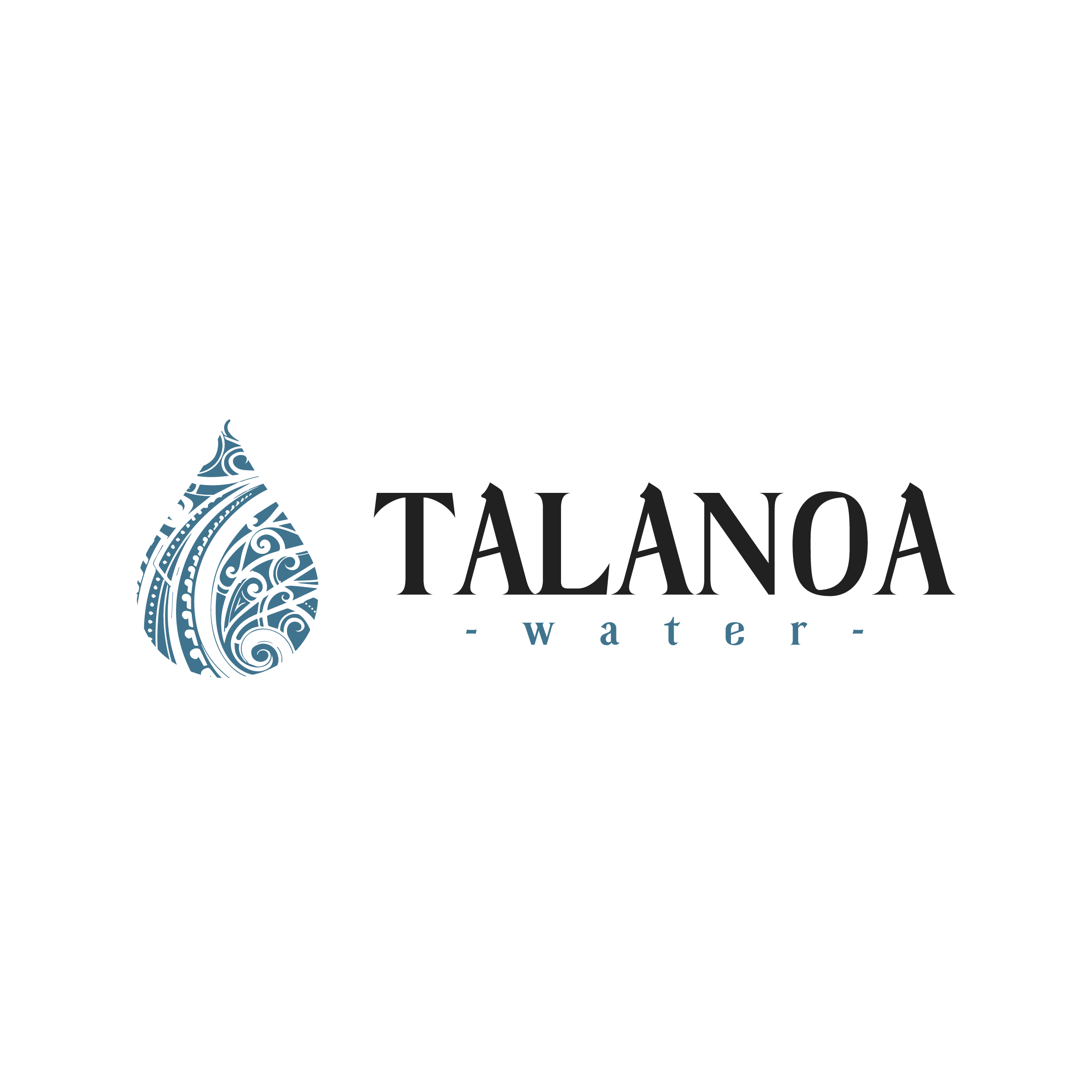 Résultats du webinaire préparatoire « Gouvernance »
Identification de 12 mesures
5 groupes de mesures qui pourraient être des stratégies 

Transparence 
Gestion rationelle des ASA
Gestion quantitative conditionnelle au sein du BV
Système de compensation généralisée
Gestion collective
Résultats du webinaire préparatoire « Gouvernance »
Transparence 
Charte sur les données de prélèvement 
Représentation plus équitable des usagers au sein des instances de gouvernance 

Gestion rationelle des ASA
Gestion quantitative conditionnelle au sein du BV
Système de compensation généralisée
Gestion collective
Résultats du webinaire préparatoire « Gouvernance »
Transparence 
charte sur les données de prélèvement 
représentation plus équitable des usagers au sein des instances de gouvernance

Gestion rationnelle des ASA
établir des contrats de canal pour réguler les prélèvements au sein d'une ASA 
inciter les ASA financièrement à faire des économies d'eau 
tarification incitative au niveau des ASA
Résultats du webinaire préparatoire « Gouvernance »
Gestion quantitative conditionnelle au sein du BV
quota individuel ou collectif (par ASA): par culture ? Par type de sol ?Les rendre révisables en fonction de la ressource. 
redéfinir les autorisation de prélèvements, les rendre conditionnelles à des pratiques souhaitables 
bonus sur les efforts de prélevement 
maîtrise foncière pour relocaliser les usages de l'eau proche des ressources (cf. PNR Narbonnaise pour expérimentation)

Système de compensation généralisée
Une sorte de GIP mais en rediscutant la gouvernance
Résultats du webinaire préparatoire « Gouvernance »
Transparence 
Gestion rationelle des ASA
Gestion quantitative conditionnelle au sein du BV
Système de compensation généralisée

Gestion collective
finalisation de la structuration collective des prélèveurs individuels 
OUGC : doit être vu comme un aboutissement (à moyen terme)
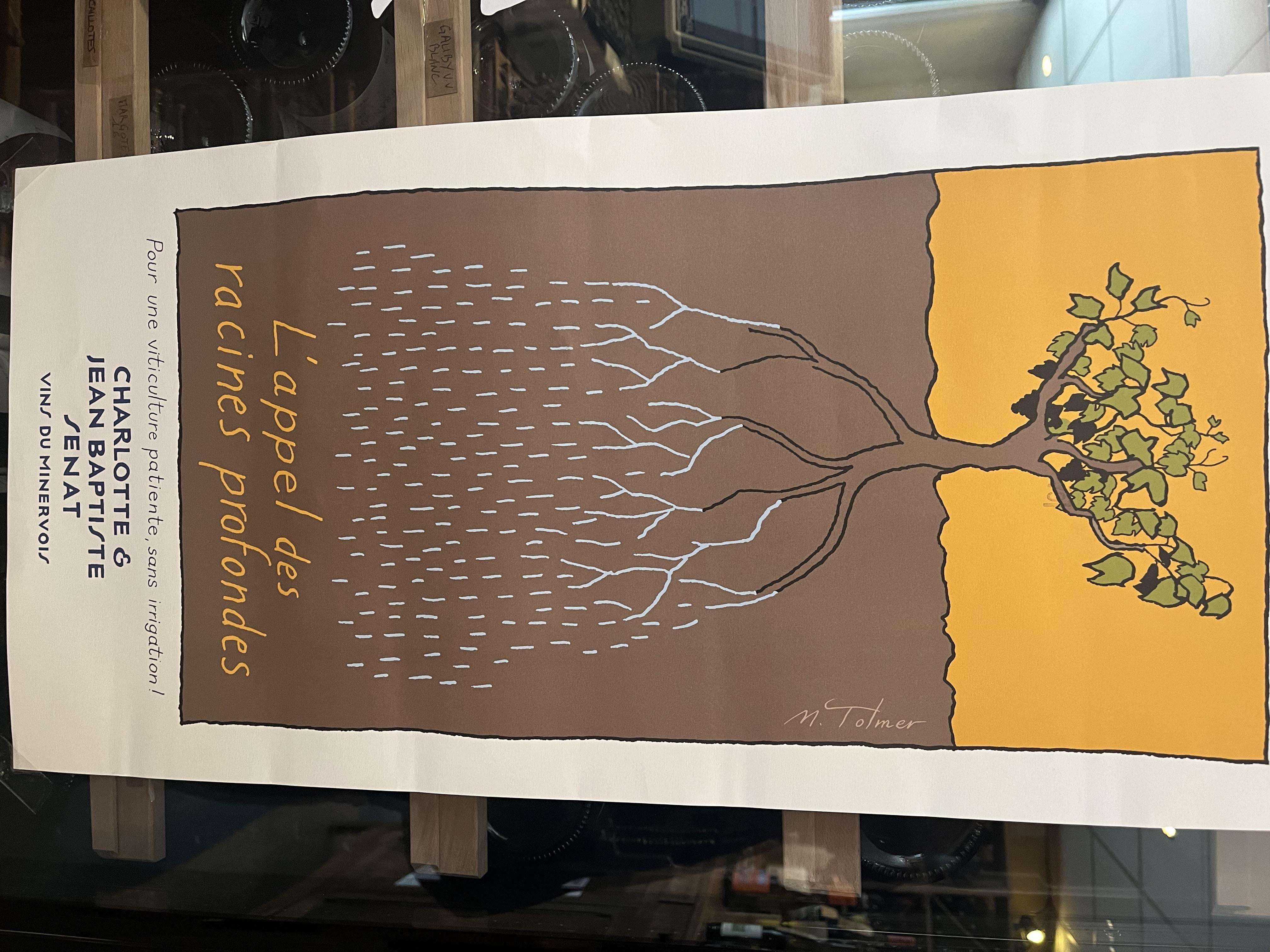 AgroEcologie
2 situations voir plus
Des zones sans eau ou avec accès très insécurisé
e.g. Corbières maritime, Orbieu ?
Enjeu d’adaptation au changement climatique en mobilisant l’agro-écologie pour capter et retenir l’eau
Des zones avec de l’irrigation 
où l’enjeu va être d’économiser la ressource pour mieux la distribuer soit dans l’exploitation (plus d’irrigation) soit sur le territoire
Mesures agroécologiques
Toutes les pratiques qui peuvent aller vers une amélioration des sols, les solutions fondées sur la nature, les expérimentations collectives, la formation des agriculteurs et l'adaptation des cultures au climat méditerranéen, comme la diversification des cultures, l'adaptation des cépages et des techniques d'irrigation, ainsi que l'aménagement des parcelles pour optimiser l'utilisation de l'eau
Aménagement en keylines: 
rang courbe en suivant les lignes de niveau pour captation et accumulation de l’eau 
Plantation des hais avec alternance de arbre, arbustes, buissons -> augmentation des mineraux dans le sol, ombrage, mycorhizes
Exemples d’espèces pour haie: amandier, cerisier, pistachiers, tamaris
Matière organique: apport de matière organique avant plantation – argile entre 1,3 et 2,3% à travers déchets vertes (peut on aller plus loin ?)
Couverts végétaux: à discuter si c’est faisable vu la concurrence de la couverture vegetale avec a vigne pour l’utilisation de l’eau
Pilotage de l’irrigation
[Speaker Notes: ( => voir le folder in LAB AUDOIS / DELIVRABLES)]
Mesures agroécologiques
Densité de plantation: diminution de la densité
Adaptation des variétés: insertion des nouveau variétés étrangères comme
 (verdero) pour le rouge, bouquet pour le blanc
Syrah pour adaptation clonale
Mourvedre et vermentino en seletion massale
Plantation gobelet: sur parcelles difficilement mécanisable pour pratiques traditionelles
[Speaker Notes: ( => voir le folder in LAB AUDOIS / DELIVRABLES)]
Atelier de travail sur les mesures
Poursuite du travail par domaine
Vous pourrez changer de domaine au bout de 30 min
A faire :
Définir d’où on doit repartir en fonction de l’avancée du travail
Dimensionner les mesures et leur assigner un horizon/étendue
Echanger et décrire les impacts qu’auront ces mesures
Préciser si elles semblent compatibles avec tous les scénarios de prospective
Retour en plénière
Témoignage de l’avancée du travail et des remarques sur la méthode ou autre.
Perspectives
Poursuivre le travail par sous groupe : nous avons besoin de vous !
Intégration des nouvelles données dans les modèles et développement
Evaluation lors de l’atelier sur d’autres indicateurs que ceux du modèle
Date qui sera fixée ultérieurement
On conserve la date du 20 mars pour un créneau de travail sur les stratégies (
Construction de trajectoire d’adaptation / prospective
Merci !
Appellations
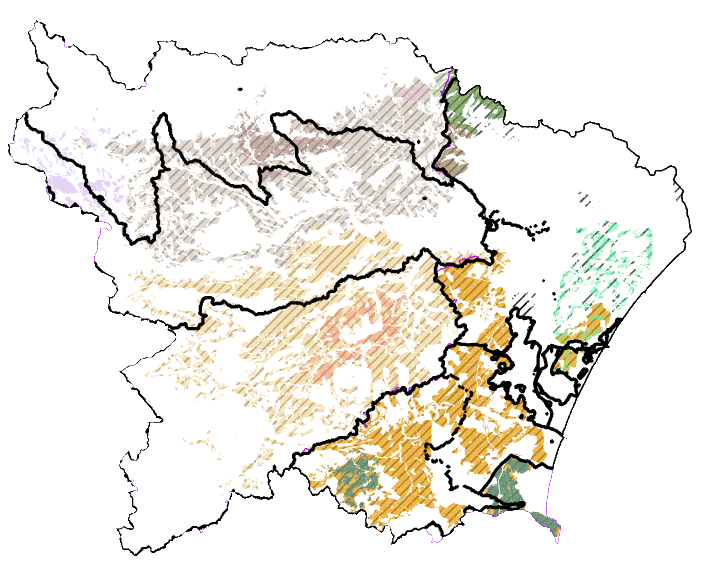 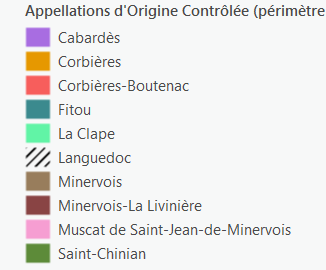 Vignes & Appellations
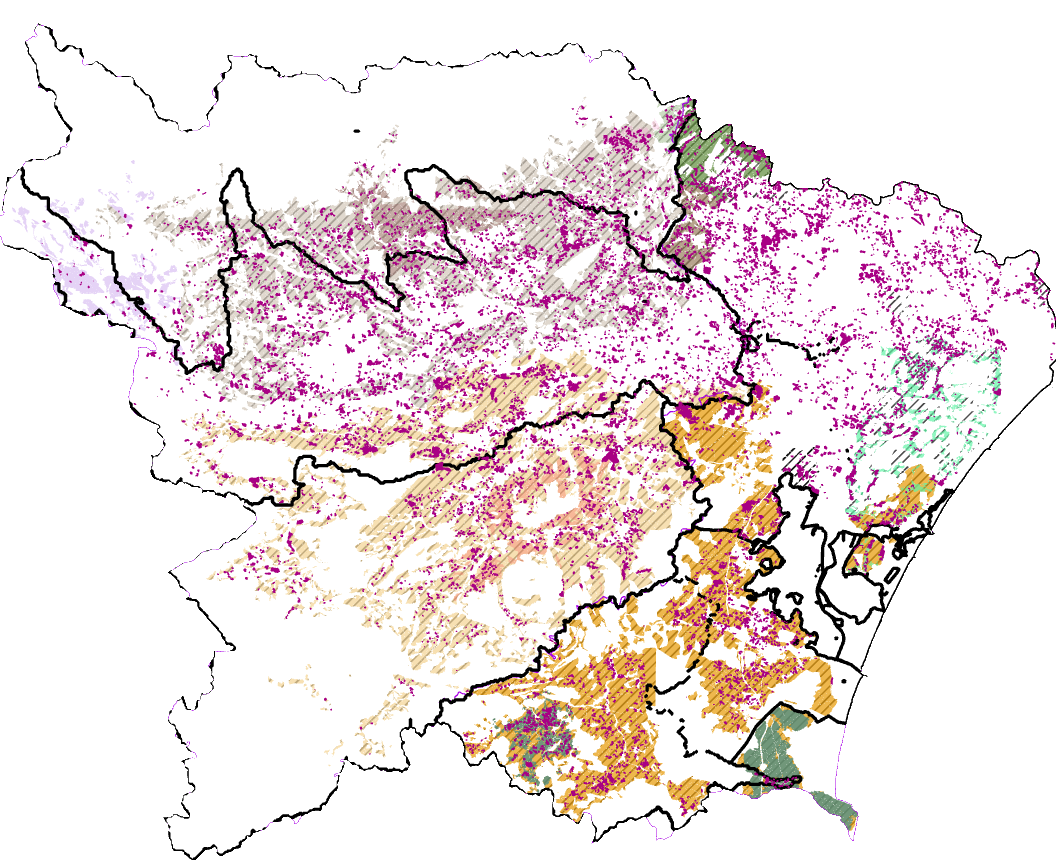 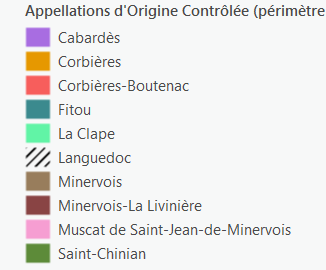